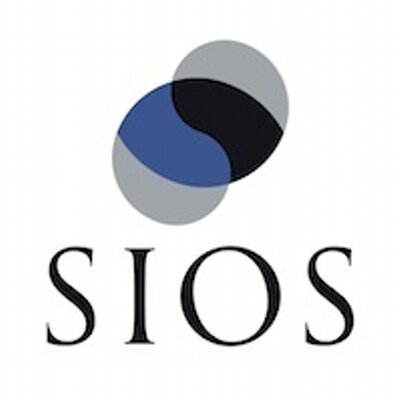 JIRA High Availability & The Best Data Replication
Vic •  Linksoft Inc  •  @ Customer
www.linktech.com.tw
About SIOS
Why HA
SIOS Family of Offerings
Architecture/Deployment Present
SIOS with JIRA
Technical support & training 
Q & A
www.linktech.com.tw
About SIOS
www.linktech.com.tw
About SIOS Technology Corp.
Business Background
Established in 1999 as SteelEye Technology 
Over 35,000 licenses installed worldwide
Headquartered in San Mateo, CA; offices throughout the US as well as the UK and Japan, solution centers in UK, France, Germany, Nordic countries and Japan
RedHat and Novell certified solutions
Strategic Relationships with HP, IBM  and SAP
Multi-time award winner for Linux High Availability
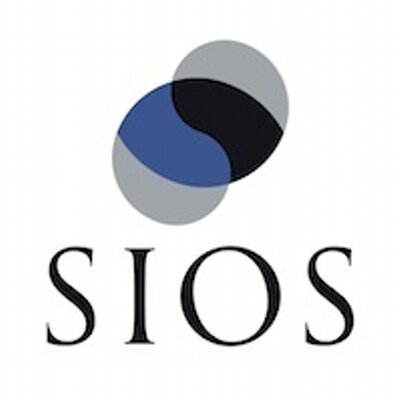 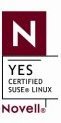 10 Years of Focus on Ensuring Availability
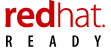 www.linktech.com.tw
Why HA
www.linktech.com.tw
Why HA: The Cost of Downtime
Why High Availability?
Your applications have to be highly available to serve today’s 24x7x365 business landscape
The concept of business hours no longer exists for many services
Taking down systems for planned system maintenance isn’t acceptable if service is unavailable to end-users
Loss of employee productivity
Prevent Customer Loss / Dissatisfaction
Bottom Line: Cost of downtime is substantial ! Cost of protection is NOT.
www.linktech.com.tw
Why HA: Pain Points / Challenges
Improve Service Levels to customers while reducing Total Cost of Ownership!
www.linktech.com.tw
SIOS Solutions
www.linktech.com.tw
SIOS Family
SIOS Protection Suite 包含以下模組功能
SIOS LifeKeeper
持續監控應用系統如: Application Server、Database、Mail、File System 等服務狀況並自動執行Failover轉移

SIOS DataKeeper
針對異地備援或SANLess架構執行Block Level 資料同步作業，達成異地備援的高可用性Active Standby 機制

SIOS Single Server Protection
針對單機進行服務保護，當監控的服務停止時可自動啟動服務或自動重起伺服器
www.linktech.com.tw
SIOS Family of Offerings
www.linktech.com.tw
SIOS Protect Any Application
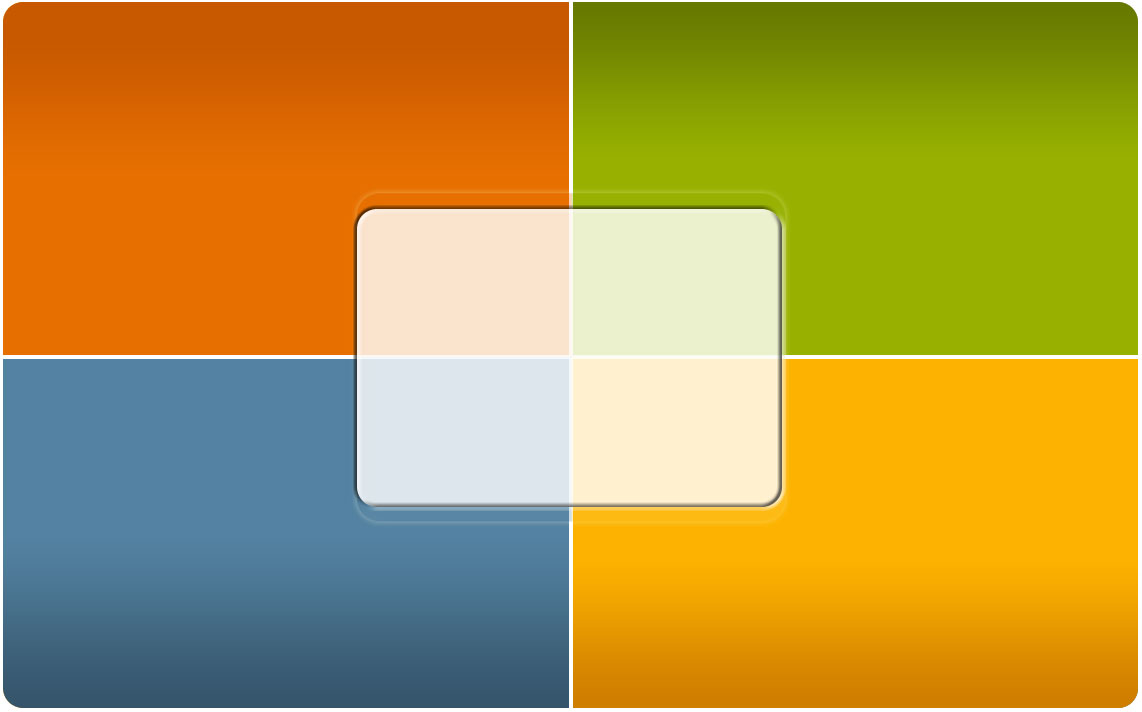 Applications
Services
Apache
Samba
NFS
LVM
Tomcat(JIRA)
SAP
WebSphere MQ
Any Custom App
Protect 
Any 
Application
Oracle
MySQL
PostgreSQL
DB2
DMMP
NAS
EMC PowerPath
Hitachi HDLM
IBM SDD
Data Replication
Databases
Storage
www.linktech.com.tw
Easy to Learn and Use
Simplified User Interface
Monitor and Administer your clusters via a single, intuitive interface
Wizard-based setup
Java-Based UI can be run as an application or browser based applet 
Command Line Interface (CLI) and SDK for integration and extension
除了部分指令外任何操作都能在GUI中完成!!!
www.linktech.com.tw
Architecture/Deployment Templates
www.linktech.com.tw
Architecture/Deployment Templates
Classic Shared Storage Cluster
Utilizes Fibre Channel SAN, iSCSI or NAS
Optimal for deployment within a single Data Center
SCSI reservations provide I/O fencing to ensure data integrity Cascading failover and N+1 configs
Supports many types of storage
However, shared storage can be a single point of failure!
www.linktech.com.tw
Architecture/Deployment Templates
www.linktech.com.tw
SIOS with JIRA
www.linktech.com.tw
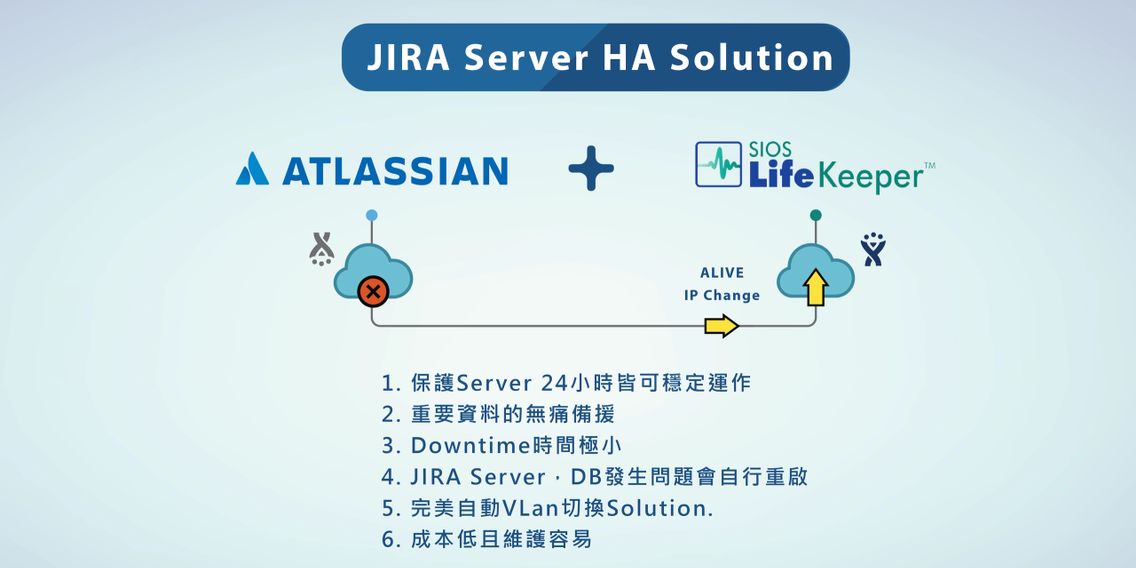 www.linktech.com.tw
Technical support & training
www.linktech.com.tw
原廠收費方式
採License的方式進行銷售，一次基本購買一套(兩組License，一台主Server、一台備援Server)

不管備援方向，只要是不同台Server，一台Server就要一組License

購買License期間，原廠Q&A by email 支援，License過期後，可以繼續做使用但是無法進行升級or原廠支援

友環系統維護及裝機費用則依照購買License數量另外計算
www.linktech.com.tw
友環技術支援
現場系統安裝與建置，依照購買Server數量協助基礎建置與設置到好

友環獨家支援之腳本，透過自動化指令進行JIRA備援

協助現場or遠端系統維護與問題排除，當系統發生問題時友環可以及時協助處理，並會協助與原廠追蹤解決方案

基本操作教學課程，教導SA如何進行週期性維護
www.linktech.com.tw
Q&A
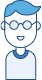 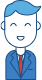 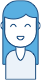 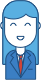 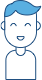 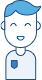 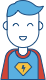 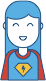 www.linktech.com.tw
www.linktech.com.tw